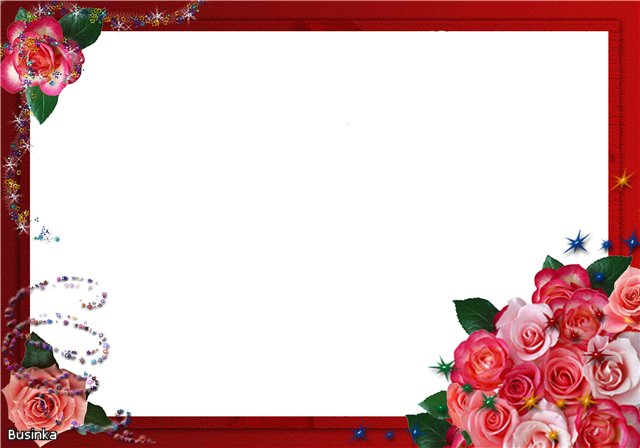 PHÒNG GIÁO DỤC VÀ ĐÀO TẠO QUẬN LONG BIÊN
TRƯỜNG MẦM NON GIANG BIÊN




HOẠT ĐỘNG TẠO HÌNH
TÔ MẦU ĐÈN ÔNG SAO                          

Lứa tuổi:  3-4 tuổi
     Giáo viên: Nguyễn Thị Hoà

NĂM HỌC : 2024- 2025
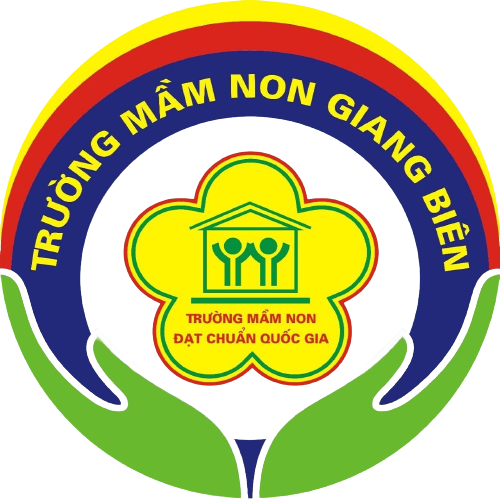 a
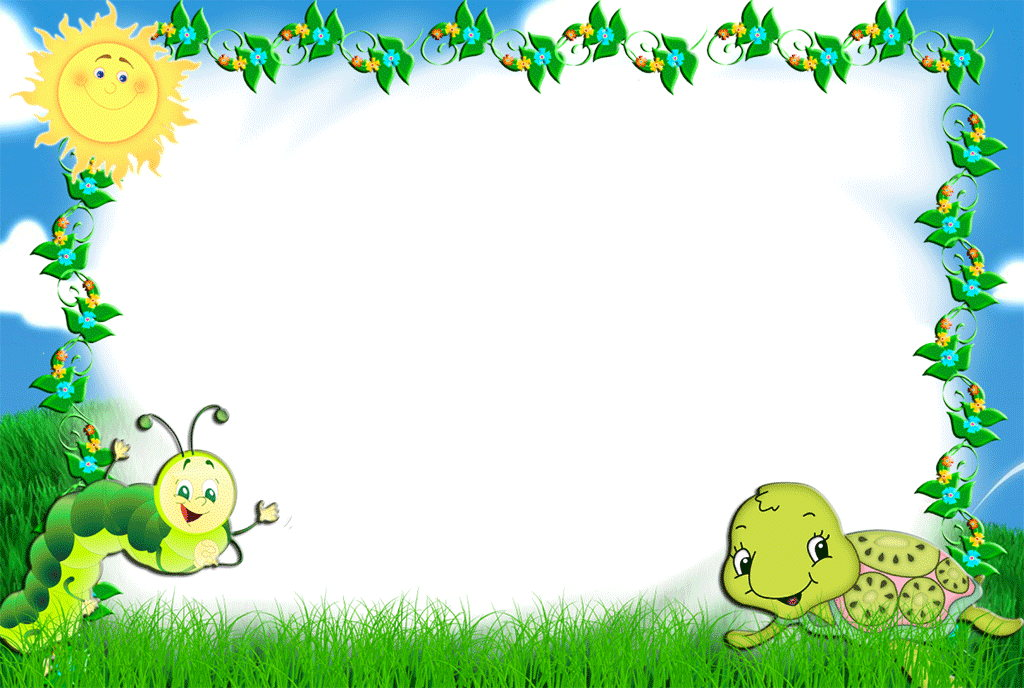 Ổn định tổ chức
Hát : Chiếc đèn ông sao
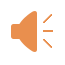 Quan sát các bức tranh và đàm thoại
Trẻ thực hiện
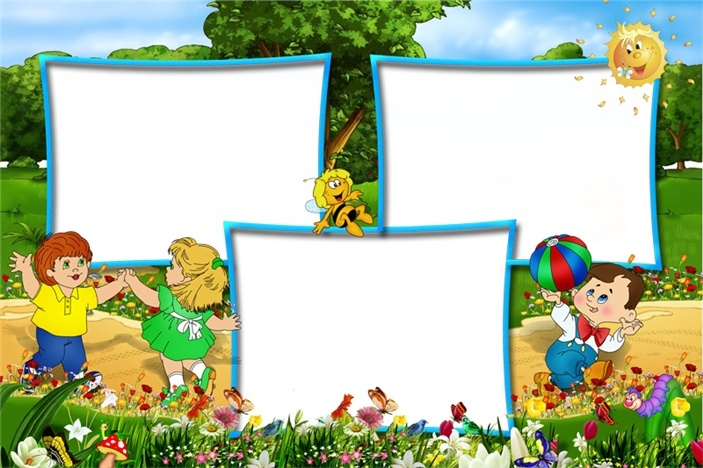 Nhận
xét
sản phẩm
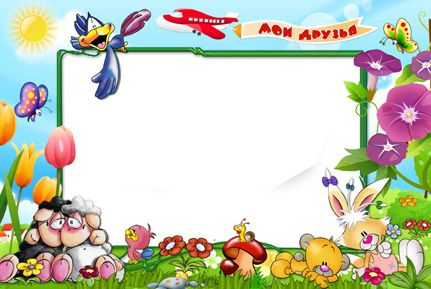 Kết thúc
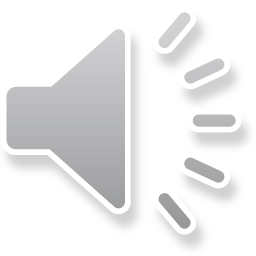